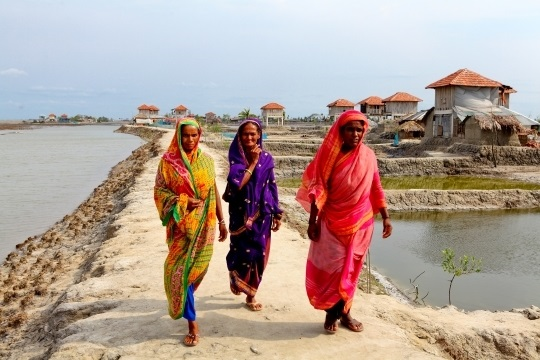 Integrated DRR and CCA Mainstreaming TOOLOUTLINE
UNDP CDT
Contents
This presentation presents the outline of the tool based on:
A review of the literature for existing DRR, CCA or combined DRR/CCA mainstreaming frameworks, guidelines & tools
Feedback from over 135 practitioners from more than 50 countries as part of Phase 1 of the e-discussion
2
Tool: Table of Contents
Title
Rationale for “integration”
Purpose
Audience
Scope
Guiding Principles
Components
Steps
Format*
Dissemination*
The focus of Phase 2 of the e-discussion
The focus of Phase 1 of the e-discussions
3
* The focus of Phase 3 of the e-discussions
1. Title: tbc
Potentially avoid the term “framework” given confusion with global policy frameworks
Use alternatives such as “tool” or “guideline” given purpose of providing practical support for implementation
Focus on “disaster” and “climate” risk
Use the term “mainstreaming” carefully given need to go further and ensure risk is an “integral” component of development
4
2.Rationale for “integrated approach”
Link separate global and regional policy processes:
Help government integrate outcomes of Sendai, SDGs, new UNFCCC treaty, and regional processes
Risk inform the 2030 agenda
Overcome silo approaches at national level e.g. Cambodia, Zimbabwe, Kenya, Chad, Indonesia, Rwanda
Promote more coordinated mainstreaming
Overcome integration challenges
Unite the differing terminology, concepts & approaches
Provide a stronger, unified advocacy message and approach
To deal with a changing risk landscape
To conserve human and financial resources
5
3. Purpose
To support implementation
Provide practical, evidence-based, action oriented guidance to help governments operationalise mainstreaming
Provide an implementation tool to translate theory into action and embed risk at the “heart” of development 
To avoid duplication, parallel processes and risk as an “add-on” 
To strengthen integrated approaches and coherence
Support greater coherence and coordination by providing a common language and action framework
Provide guidance that acknowledges synergies, similarities, differing priorities, specificities and nuances
To diagnose mainstreaming status, identify entry points and track progress
Support preparation of mainstreaming baseline
Help identify context specific entry points
Measure progress
To provide guidance on working together to achieve common goals
To view risk under the umbrella of the SDGs
Promote common understanding of shared goals (e.g. resilience, inclusion and sustainable development)
6
4. Audience
Development practitioners or partners

Civil society & Private sector

Importantly the framework will be written from the perspective of development practitioners
Government policymakers, planners and technicians from development agencies (i.e. planning, finance, sectors)
Government agencies responsible for disaster management, environment, climate change, gender etc.
7
5. Scope
Climate and disaster risk
Historical, present and future risks
Sensitive to other risk sources (i.e. conflict, environment, etc.)

Applicable to different:
Country contexts
Levels (e.g. national/subnational/sector)
Issues (e.g. recovery planning, development planning)
8
6. Guiding Principles
Supports a flexible and non-sequential approach to mainstreaming, which is context specific
Promotes government ownership and working from “within” development
Supports process approach & transformational change i.e. shifts in thinking and behaviour
Informed by and tailored to specific country/local context
Adheres to good governance principles e.g. inclusion participation, efficiency, transparency, accountability
Actively considers gender and social dimensions of risk
Supports holistic, resilience based approaches
9
7. Components or entry points for mainstreaming
Proposed components:
Leadership -  ownership, champions
Advocacy 
Capacity development
Legislation/policies
Institutions  - organisation, coordination, management, procedures,  tools
Knowledge & communication – risk assessment, local knowledge, cost/benefit, context analysis
Networks and partnerships
Stakeholders
Planning, budgeting, programming
Monitoring, evaluation, reporting
10